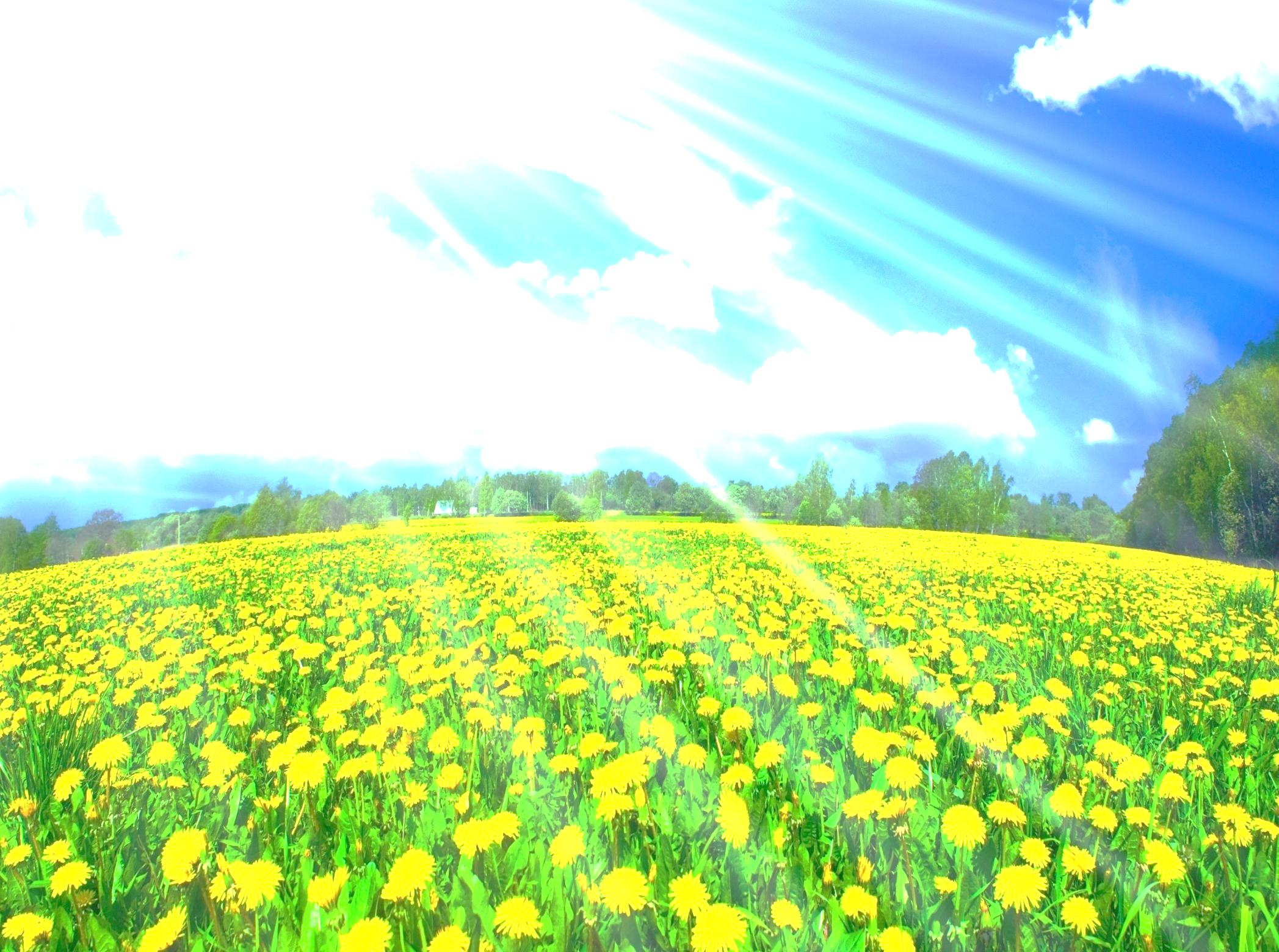 Управление образования  администрации города Покачи

Лагеря с дневным пребыванием детей 
в возрасте от  6 до 17 лет(включительно)
I смена – «Солнышко» (100 детей)                       II смена – «Улыбка» (75 детей)
с 03.06.2013 по 27.06.2013                                       с 01.07.2013 по 24.07.2013
на базе МБОУ СОШ №1                                            на базе МБОУ СОШ №2
 режим работы:
понедельник-суббота
С 08.30 до 14.30 ч.


I смена – Солнечный жемчуг» – (40 детей)
с 03.06.2013 по 27.06.2013
На базе МАДОУ ЦРР-детский сад


режим работы:
понедельник-пятница
С 08.30 до 18.00 ч.
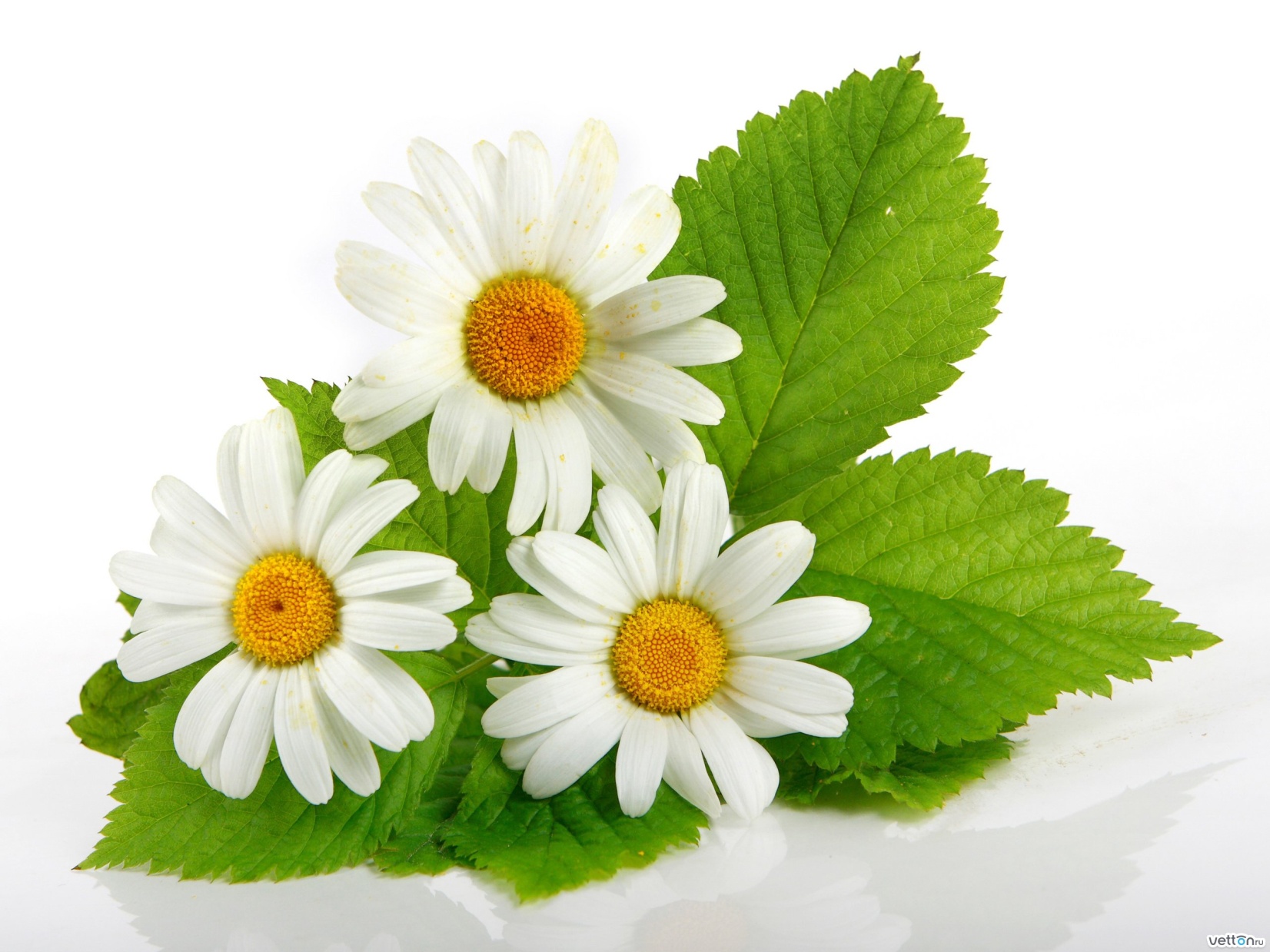 Управление образования  администрации 
города Покачи

Лагеря с дневным пребыванием детей 
в возрасте от  6 до 17 лет(включительно)

I смена – «Солнышко» (100 детей)                         II смена – «Улыбка» (75 детей)
с 03.06.2013 по 27.06.2013                                         с 01.07.2013 по 24.07.2013
на базе МБОУ СОШ №1                                               на базе МБОУ СОШ №2
 режим работы:
понедельник-суббота
С 08.30 до 14.30 ч.



I смена – Солнечный жемчуг» – (40 детей)
с 03.06.2013 по 27.06.2013
На базе МАДОУ ЦРР-детский сад

режим работы:
понедельник-пятница
С 08.30 до 18.00 ч.
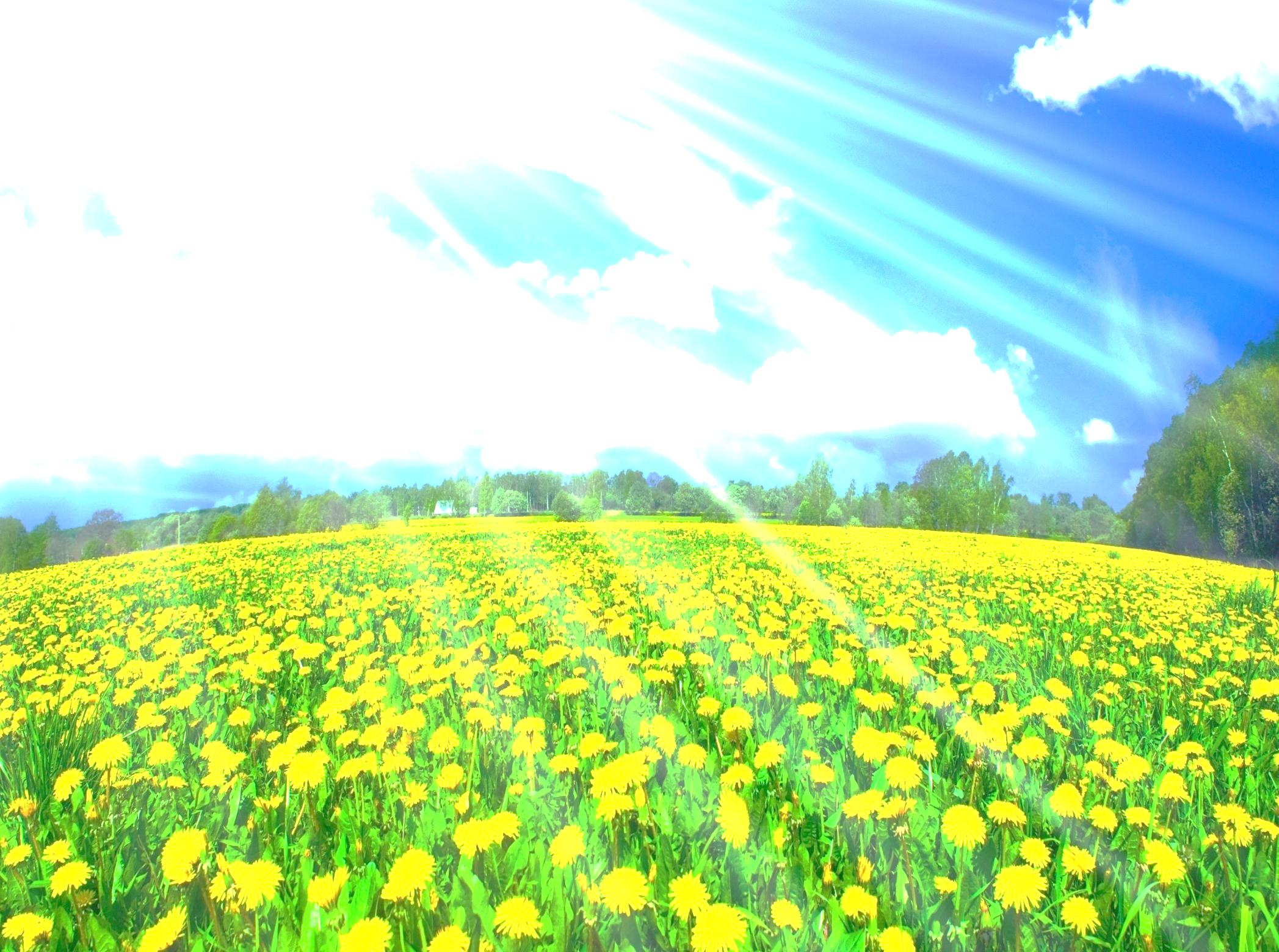